KAALa  PAANI
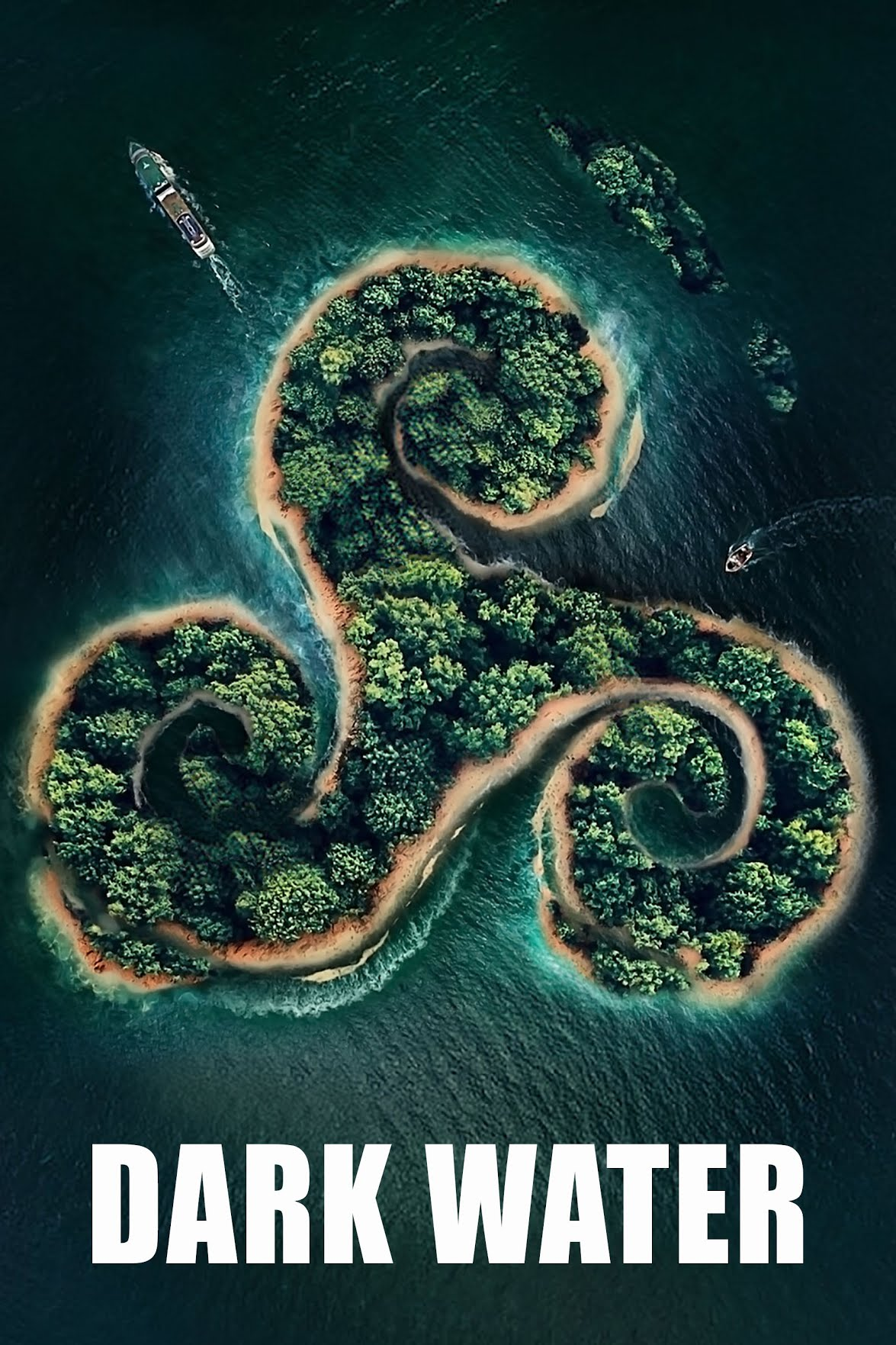 HOD : PROF. Dr. Natarajan M.D
CHIEF : PROF. Dr. Alagu Venkatesan M.D
ASST.PROF :Dr. Suresh Kumar M.D
Presentor : Dr. M.Subashini  PG
CHIEF COMPLAINTS
A 45 year male resident from Sellur, Madurai working as a tea master admitted on 3/1/24 with the complaints of 

               fever for 5 days
               generalized body pain for 5 days
HISTORY OF PRESENTING ILLNESS
Pt was apparently normal since 30/12/23 then he developed history of fever, high grade associated with chills ,continuous in nature 

H/O generalized body pain for 4 days, gradually progressing in intensity

H/O vomiting for 2 days, non bilious non blood stained contained food particles
H/O passage of loose stools for 3 days,5-7 episodes/day ,not blood stained
H/O passage of high coloured urine +
H/O headache +
No H/O any bleeding manifestations
No H/O abdominal pain
No H/O cough with expectoration
No H/O chest pain/palpitation
No H/O jaundice
No H/O skin rash
No H/O reduced urine output
No H/O altered sensorium
No H/O seizure
PAST HISTORY
           No H/O any comorbidities
                  No history of any previous surgeries
                  No H/O travel in recent period
                  No H/O any pet exposure

PERSONAL HISTORY
           Takes mixed diet
                  Chronic smoker and alcoholic
                  Bladder and bowel habits normal before
GENERAL EXAMINATION
Pt   conscious
              oriented
              febrile
              icteric
              B/L subconjunctival hemorrhage 
              no pallor
              no cyanosis/clubbing
              no generalised lymphadenopathy 
              no rash/eschar
VITALS
BP -110/70 mmHg in right upper limb

PR-96/min, regular rhythm, normal volume, no specific character, felt equally in all peripheral vessels, no radioradial,radiofemoral delay

SPO2-96% in RA

RR-19/min
SYSTEMIC EXAMINATION
CVS-S1S2 heard
              No murmur

RS-NVBS heard
           Bilateral basal crackles present

P/A-Soft
             Tender Hepatomegaly 3 cm below right costal margin

CNS-NFND
INVESTIGATIONS
PT-16.2
    INR-1.1
    APTT-36.4
    VCTC-Non reactive
    Viral markers-Negative
    ESR-60
    Quantitative CRP-34
    Urine : Albumin-nil
                          Sugar-nil
                          Granular cast seen
USG ABDOMEN AND PELVIS
CHEST XRAY
ECG - Within normal limit

ECHOCARDIOGRAPHY
           No RWMA at rest
           No pericardial effusion
           Mild MR/trivial TR
           EF-55%
CT CHEST
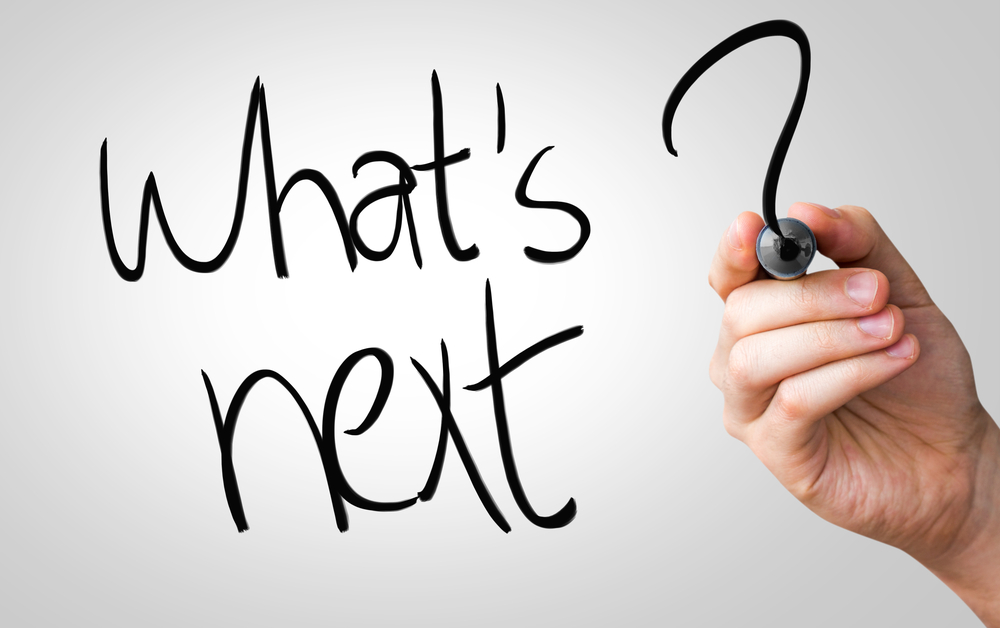